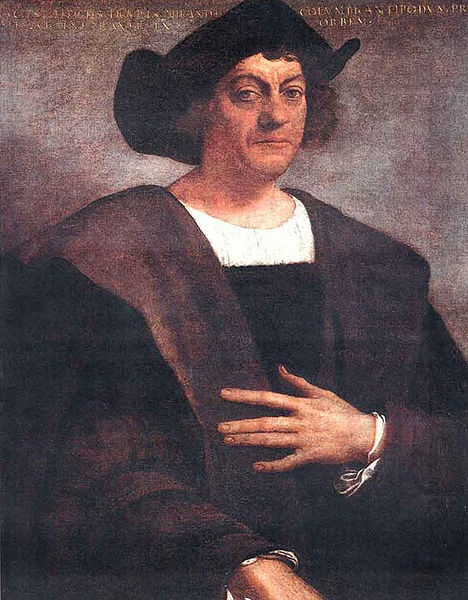 Kolumbus objevil cestou do Indie
AMERIKU !
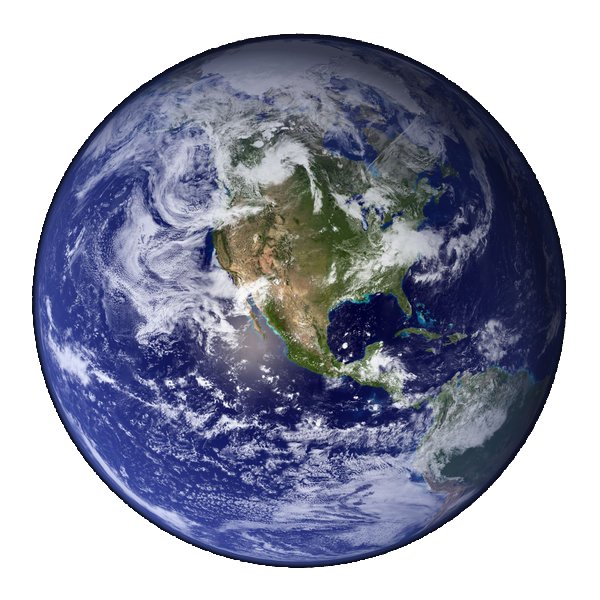 To je všeobecně známý fakt, ale………….
Proč použil Kolumbus tu nejnebezpečnější, nejdelší a v té době naprosto nepravděpodobnou námořní trasu k dosažení svého cíle ??????
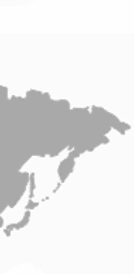 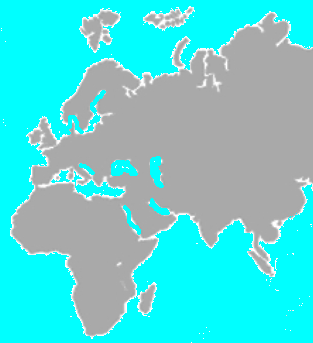 ?
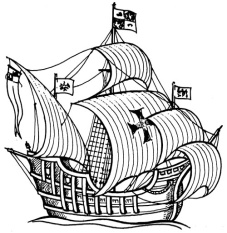 Pozemní cesta do Indie a Číny byla již v té době známá 

HEDVÁBNÁ STEZKA
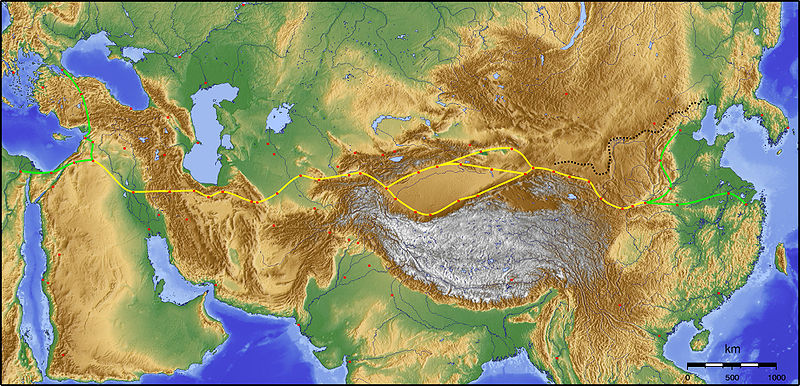 Námořní cesta do Indie kolem Afriky byla již také objevena :
CESTA KOŘENÍ
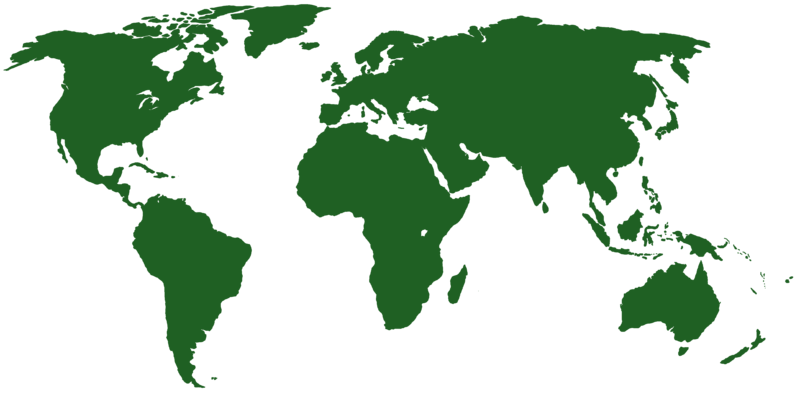 TAK PROČ SE KOLUMBUS VYDAL DO INDIE ZCELA JINOU NEPROBÁDANOU A NEBEZPEČNOU CESTOU ?
Turci dobyli Konstantinopol  1453
 lukrativní obchodní cesta po souši byla přerušena
1453
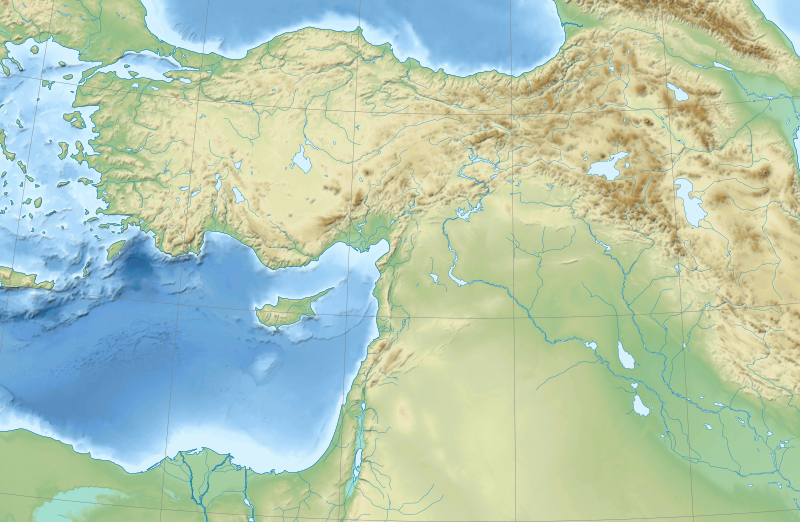 Cestu kolem Afriky si nárokovali Portugalci pouze pro sebe
(Bartolomeo Díaz) 1487
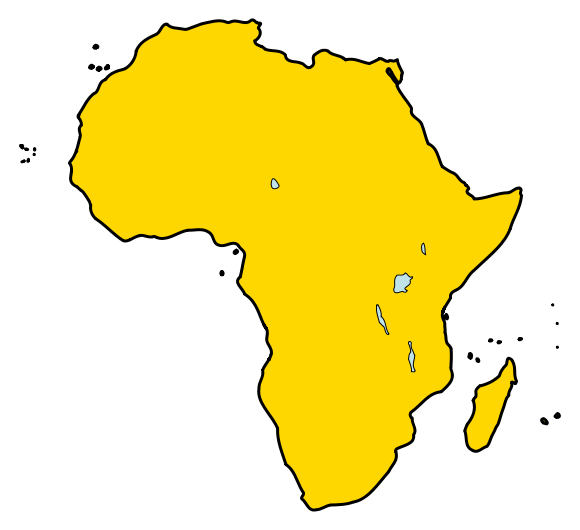 Zelený mys
Mys Dobré naděje
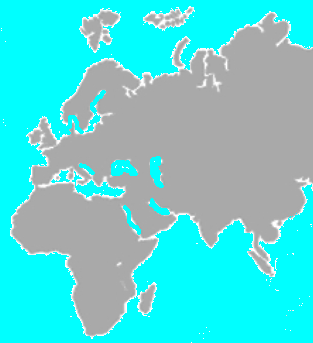 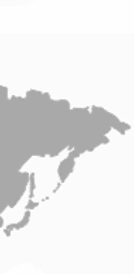 Jediné dvě možné cesty byly přerušeny
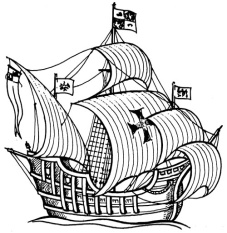 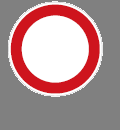 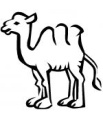 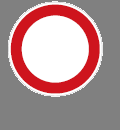 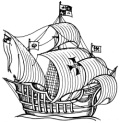 Předpoklad úspěchu = ZEMĚ JE KULATÁ
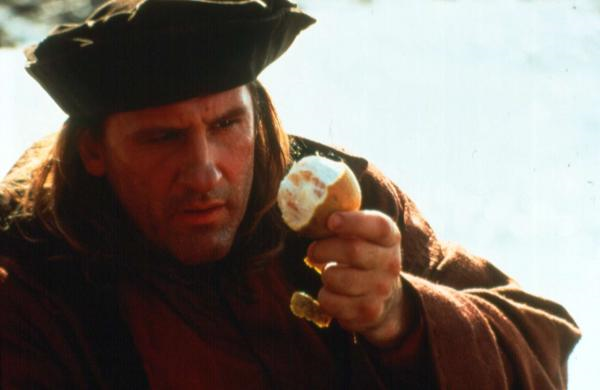 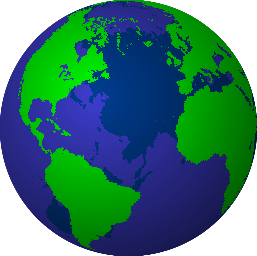 Co motivovalo Kolumba k takovému nebezpečnému dobrodružství ???
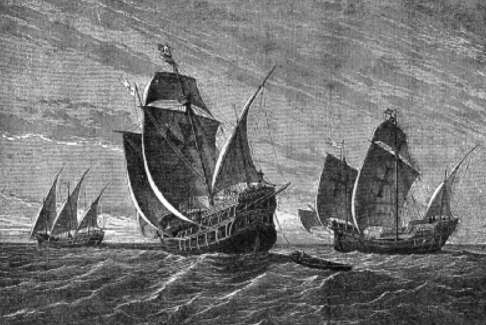 Riziko = Orientace na otevřeném moři, bez dohledu pobřeží. 
Jak najít správnou cestu?
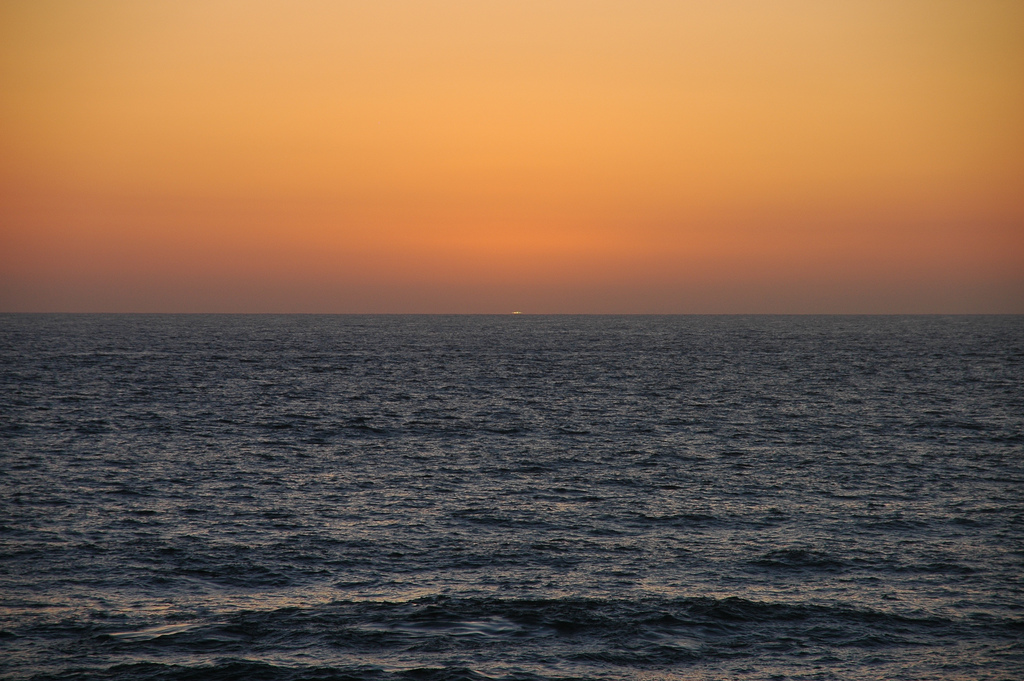 Pár stupňů odchylka a Kolumbus by nikdy Ameriku neobjevil!
2. Riziko = Je země opravdu kulatá? A co když není?
?
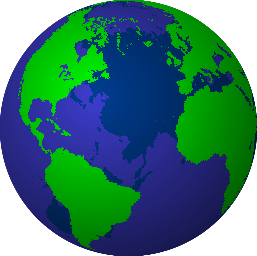 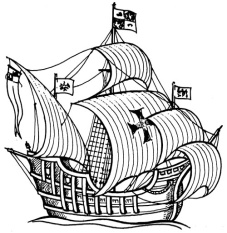 3. Riziko – absolutní závislost na klimatických podmínkách
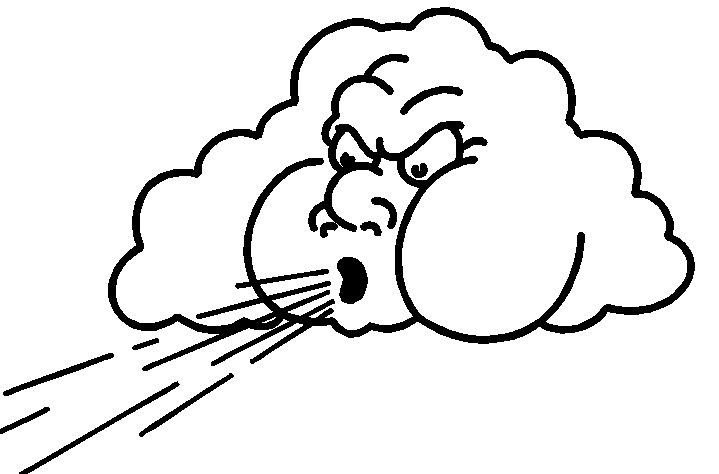 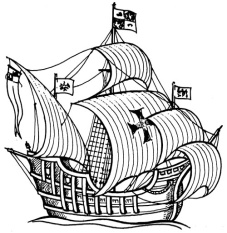 Další pravděpodobná rizika
4. Nedostatek potravin a pitné vody
5. Nemoci
6. Vzpoura posádka
7. Piráti
8. Strach z neznáma (mořské obludy a příšery, podivné bytosti)
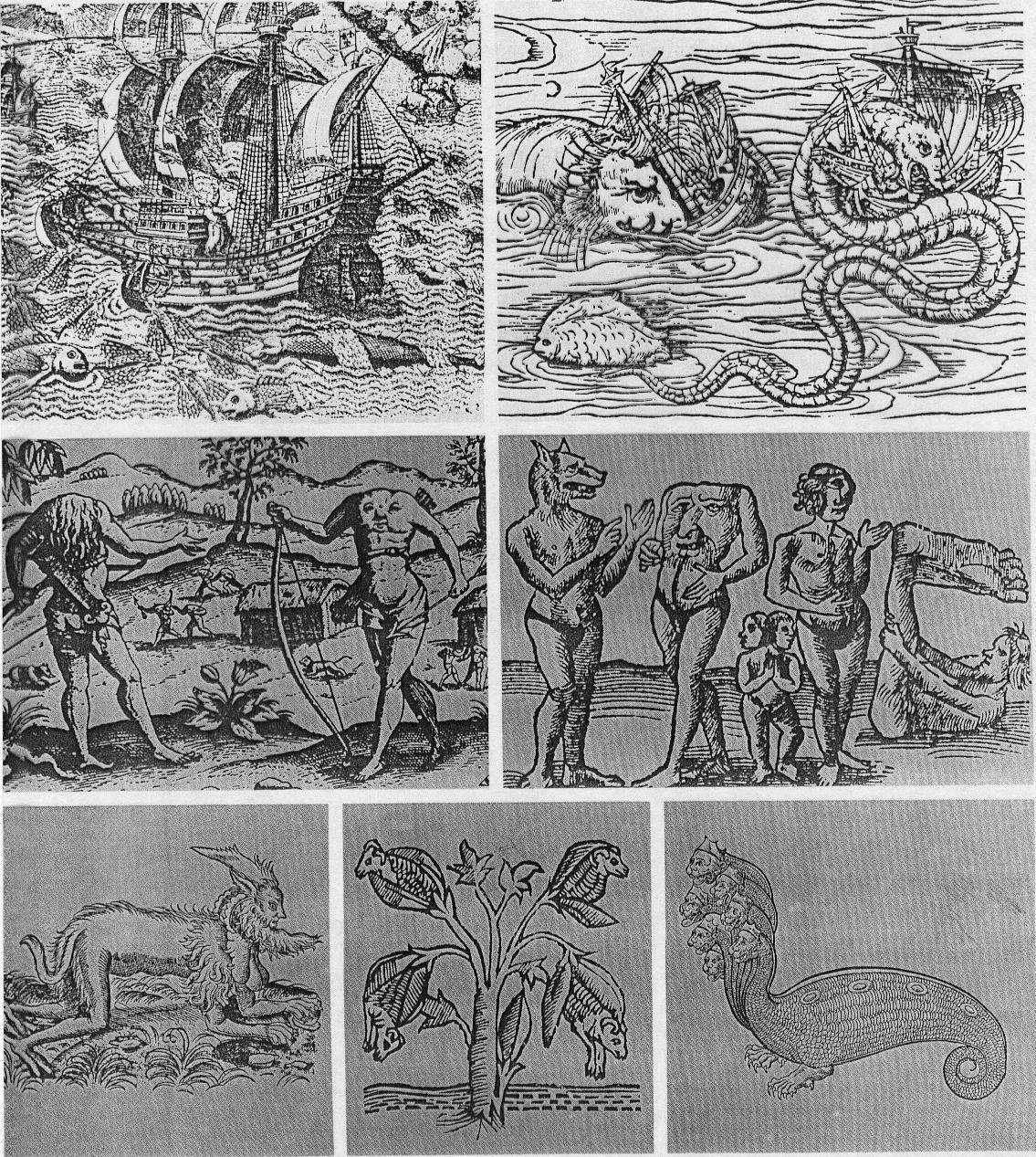 Přehrát ukázku z filmu „1492 Dobytí ráje“
Od začátku po přistání na pevnině (cca. 40 min)
Výstup na pevninu 1492
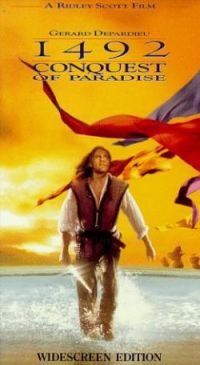 Otázky k ukázce z filmu
Jakou motivaci měl Kolumbus k vykonání této cesty?
Jaké problémy musel překonat?
Jakou roli hrála v přípravě cesty katolická církev.
Jak velkou moc měla církev  na konci 15. století?
Jaké technické objevy či vynálezy byly bezpodmínečným předpokladem k vykonání této  cesty?
Do jaké míry lze považovat Kolumba za renesančního člověka?
Téma k diskusi
„Kolumbova historická role netkví v objevení Ameriky, nýbrž hlavně v tom, že se vydal na cestu…..“
Použité zdroje:
1: http://upload.wikimedia.org/wikipedia/commons/0/06/CristobalColon.jpg
2: http://www.planetaeducacao.com.br/portal/imagens/artigos/1492_02.jpg
3: http://images.quebarato.com.br/T440x/1492+a+conquista+do+paraiso+1992+gerard+depardieu+frete+gratis+itumbiara+go+brasil__388513_1.jpg
4: http://biography4u.com/image-files/La%20Pinta,%20Nina%20and%20Santa%20Maria.jpg
5: http://commons.wikimedia.org/wiki/File:20050516220851!Seidenstrasse_GMT.jpg